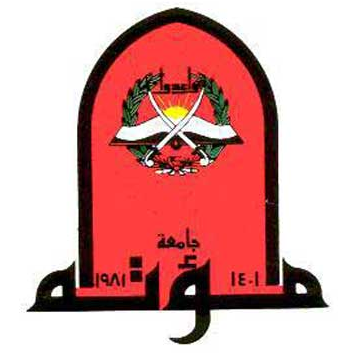 Urinary tract InfetionUG module
Dr Amin Aqel
Professor of Medical Microbiology
UTI: Objectives
Define the meaning of UTI.
Desribe the different types of UTI.
Describe the signs and symptoms of different types of UTI.
Describe  the  risk factors of UTI.
List the common bacteria causing UTI.
Outline the investigation and treatment of bacterial cystitis and pyelonephritis.
UTI: Definitions
A urinary tract infection (UTI) is an infection in any part of the urinary system:
Kidneys,
Ureters,
Bladder and urethra.
Most infections involve the lower urinary tract — the bladder and the ureter
UTI: Risk fators
The interplay of host, pathogen, and environmental factors determines whether tissue invasion and symptomatic infection will develop.
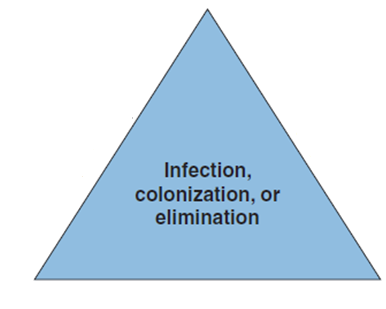 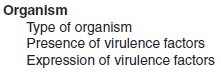 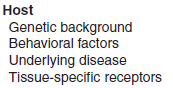 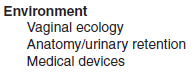 UTI: Risk fators
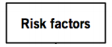 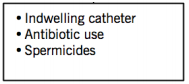 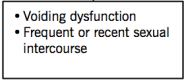 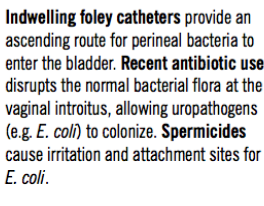 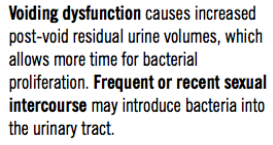 UTI: Risk fators
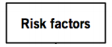 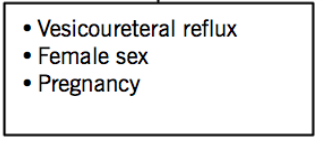 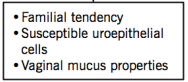 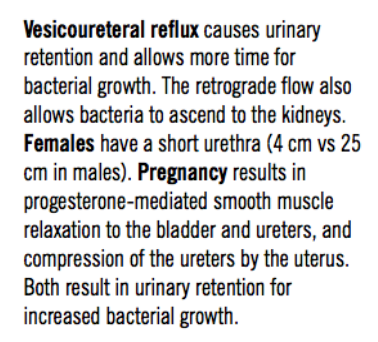 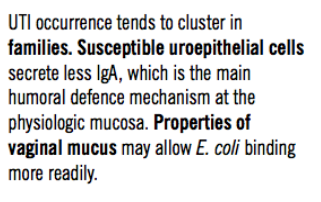 UTI: Risk fators
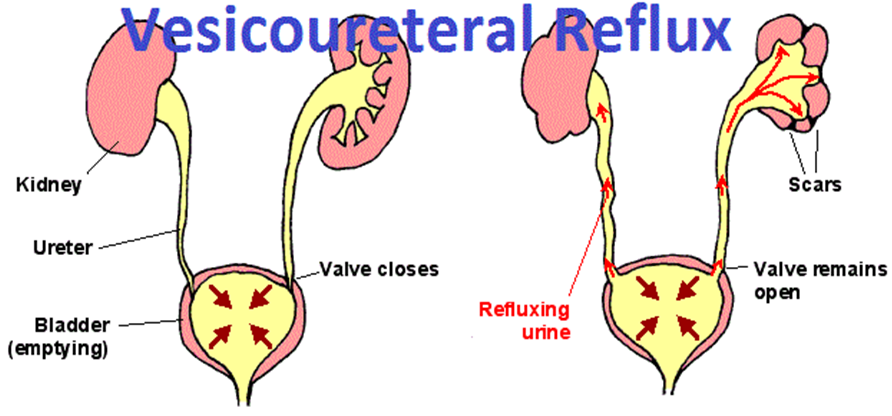 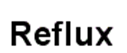 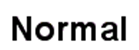 UTI: Pathogenesis
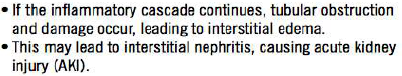 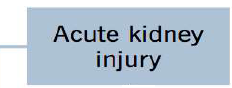 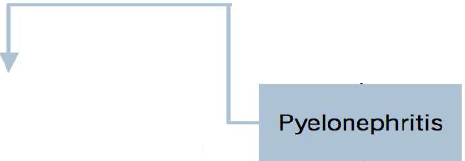 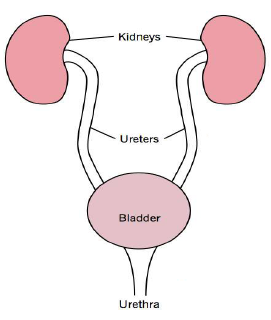 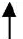 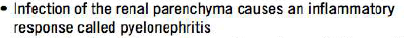 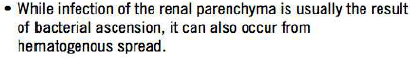 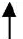 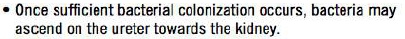 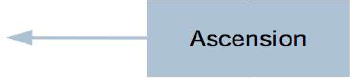 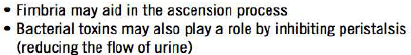 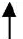 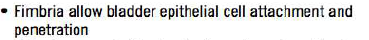 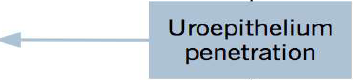 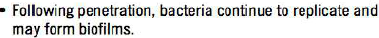 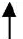 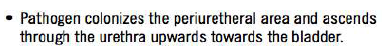 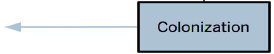 UTI: Classification
UTI is divided into
Asymptomatic bacteriuria
Uncomplicated UTI
Complicated UTI
UTI: Common Pathogens
Uncomplicated UTI
Complicated UTI
Common pathogens of cystitis
Common pathogens of Pyelonephritis
UTI: Classification
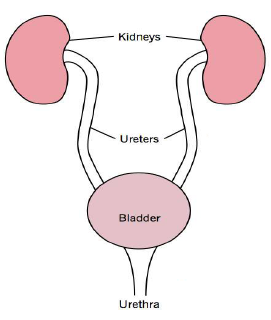 Asymptomatic bacteriuria
The presence of a significant number of bacteria in the urine without signs or symptoms of infection
Absolute Indications to treat:
Pregnancy
In children
Before urological/urogynecological procedures
[Speaker Notes: Relative Indications to treat (controversial):
Before surgical procedures with implant material
Transplant patients
Immunocompromised state
Women with recurrent UTI’s
Atypical micro-organisms

diagnosis of ABU can be considered only when the patient does not
have local or systemic symptoms referable to the urinary
tract. The clinical presentation is usually that of a
patient who undergoes a screening urine culture for a
reason unrelated to the genitourinary tract and is incidentally
found to have bacteriuria. The presence of systemic
signs or symptoms such as fever, altered mental
status, and leukocytosis in the setting of a positive urine
culture does not merit a diagnosis of symptomatic UTI
unless other potential etiologies have been considered]
UTI: Classification
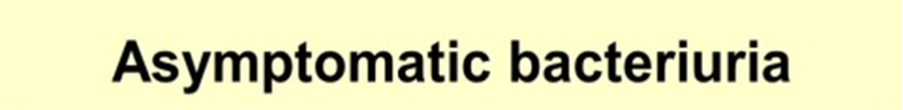 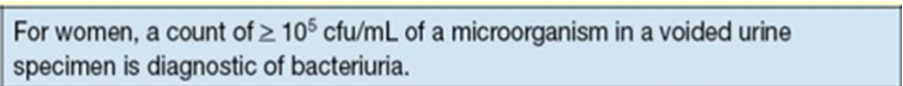 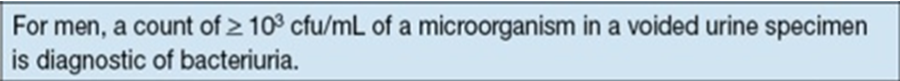 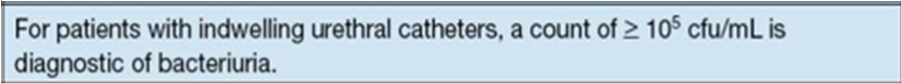 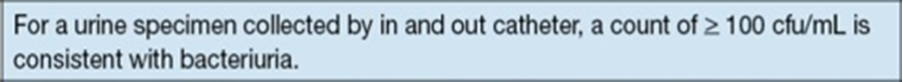 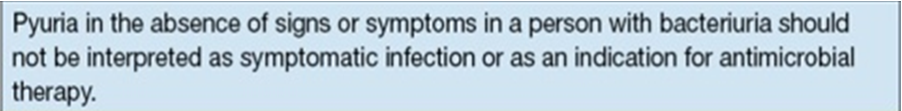 [Speaker Notes: diagnosis of ABU can be considered only when the patient does not
have local or systemic symptoms referable to the urinary
tract. The clinical presentation is usually that of a
patient who undergoes a screening urine culture for a
reason unrelated to the genitourinary tract and is incidentally
found to have bacteriuria. The presence of systemic
signs or symptoms such as fever, altered mental
status, and leukocytosis in the setting of a positive urine
culture does not merit a diagnosis of symptomatic UTI
unless other potential etiologies have been considered]
UTI: Signs and Symptoms
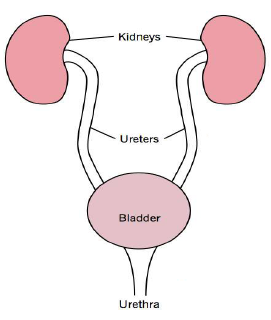 Uncomplicated UTI:
Bacterial Cystitis
Signs and Symptoms
Frequency
Urgency
Dysuria
SYMPTOMS
Hematuria - microscopic or gross
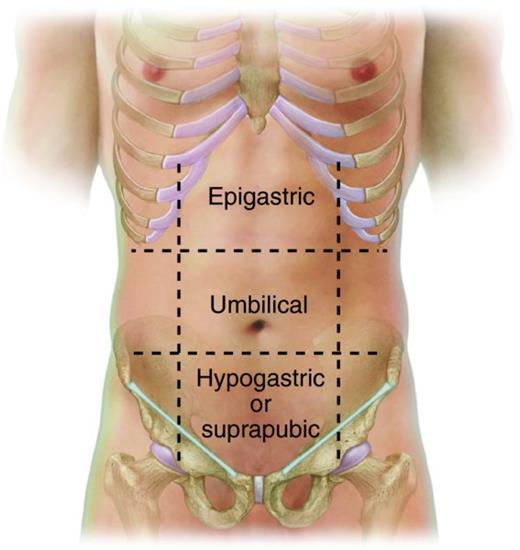 Pain - suprapubic or urethral
Foul-smelling urine
Suprapubic tenderness
(Tenderness is the pain
 upon pressure)
SIGNS
UTI: Signs and Symptoms
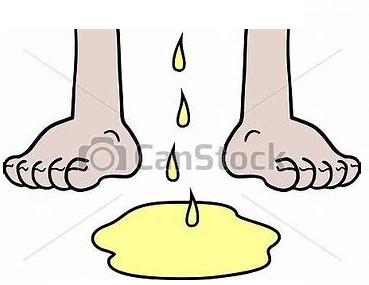 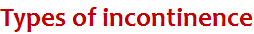 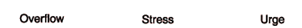 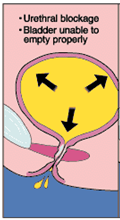 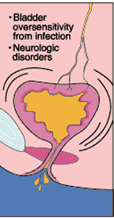 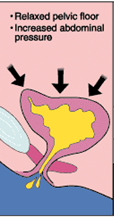 UTI: Signs and Symptoms
Uncomplicated UTI: Pyelonephritis
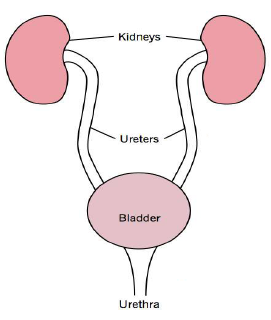 Signs and Symptoms
Same as bacterial cystitis, plus:
+
SYMPTOMS
Flank pain
General malaise
Chills, sweats, rigors
Nausea & vomiting
Confusion / decreased level of consciousness
(End-stage, due to sepsis)
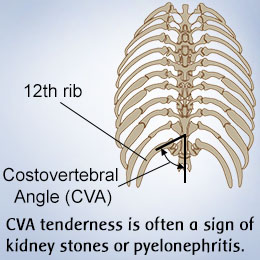 SIGNS
Fever
Abdominal tenderness
Costovertebral angel tenderness
Tachycardia
Hypotension
UTI: Investigation
Investigations of Uncomplicated Bacterial Cystitis
Microscopic urinalysis
Pyuria (WBC’s)
Hematuria (RBC’s)
Bacteriuria

Rapid screen (indirect) dipsticks
Nitrites (bacteriuria)
Leukocyte esterase (pyuria)

Urine culture & sensitivity
Often not necessary for simple UTI
Less cost-effective

Extensive investigation unnecessary
Radiologic tests
Endoscopy
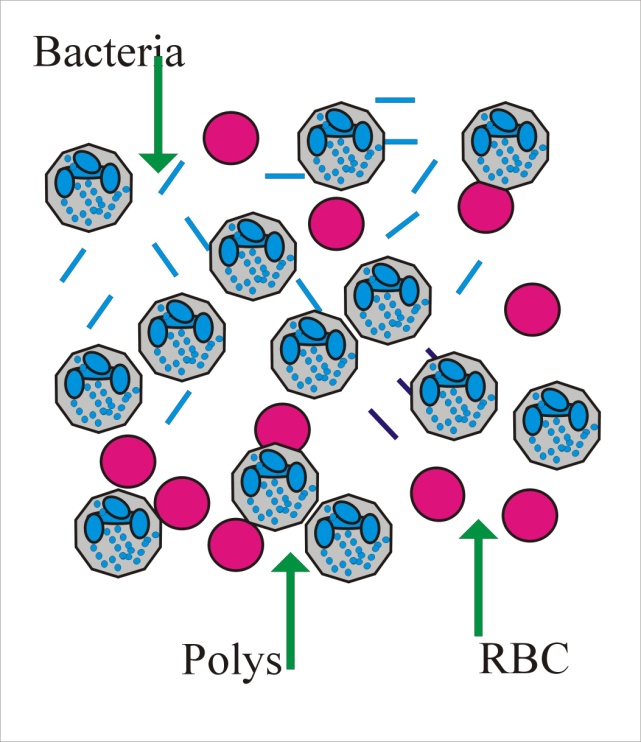 Pyuria
Hematuria
Bacteriuria
UTI: Management
Bacterial Cystitis Management
Non-Pharmacologic
Pharmacologic
Good hygiene
Increased fluid intake
Regular/timed voids
Choice of antibiotic: 
-Guidelines useful, but choice should depend on local pathogens and resistance patterns.
-Resistance should be < 10-20%
UTI: Investigation
Pyelonephritis:Investigation
Same as cystitis:
        +
Bloodwork – CBC, electrolytes, kidney function test.
Urine cultures.
Blood cultures (for sepsis).
Upper tract imaging – U/S or CT:
? obstruction
? stone(s)
? abscess
? pyonephrosis
? anatomic abnormality
UTI: Classification
Complicated UTI:Infection occurring with functional or structural abnormalities of the urinary tract
PATIENT FACTORS
Children
Pregnancy
Male
Diabetes
Immunosuppression
Spinal cord injury
Hospitalized
Recent urinary tract instrumentation
URINARY TRACT FACTORS
Stones
Obstruction
Indwelling tubes
Congenital anomalies
Voiding dysfunction
Persistent infection
Unusual organisms
Very resistant pathogen
[Speaker Notes: What are risk factors for UTIs in children?
Risk factors predisposing for childhood UTIs include the following:
Male gender, especially uncircumcised infants
Poor toilet habits: Children should be encouraged to urinate every two to three hours.
Poor toilet hygiene: Females should always wipe front to back to avoid introduction of stool bacteria to the urethral opening.]
UTI: Investigations
Complicated UTI:Investigations
Same as uncomplicated UTI, plus:
                    +
Further investigations to rule out underlying predisposing factors
Diagnostic imaging (i.e. renal ultrasound)
CT – best anatomic detail/most sensitive
Endoscopy
UTI: Differential diagnosis
Organisms that cause urethritis which are not detected on routine urine culture including:
Chlamydia trachomatis.
Ureaplasma urealyticum.
Treatment of UTI
Treatment Lower UTIs
Acute Pyelonephritis
Patient with pyelonephritis may be
Less severely ill
Severely  ill
low grad fever without nausea or vomiting.
Those patient may be treated with an oral antibiotic (seen as an outpatient).
Outpatient Antimicribial therapy for acute pyelonephritis
Pyelonephritis
In severely  ill patients
IV drug administered initially before being switched to oral therapy.
Patients with pyllonephritis are traditionally given 14 days of therapy
Treatment should be proceeded until fluids can be taken oraly and the patient is symptomatically improved and afebrile for 1-2 days
This sholud be followed with a course of oral antibiotics for total duration  of 14 days
The traditional terapy included:
An extended spectrum cephalosporins.
An I.V. fluoroquinolones.
An I.V. aminoglycosides
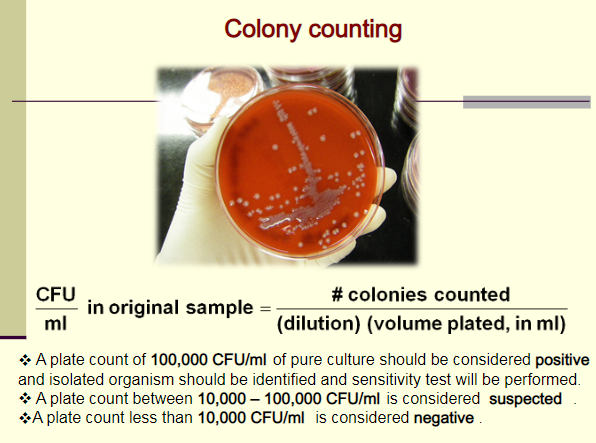